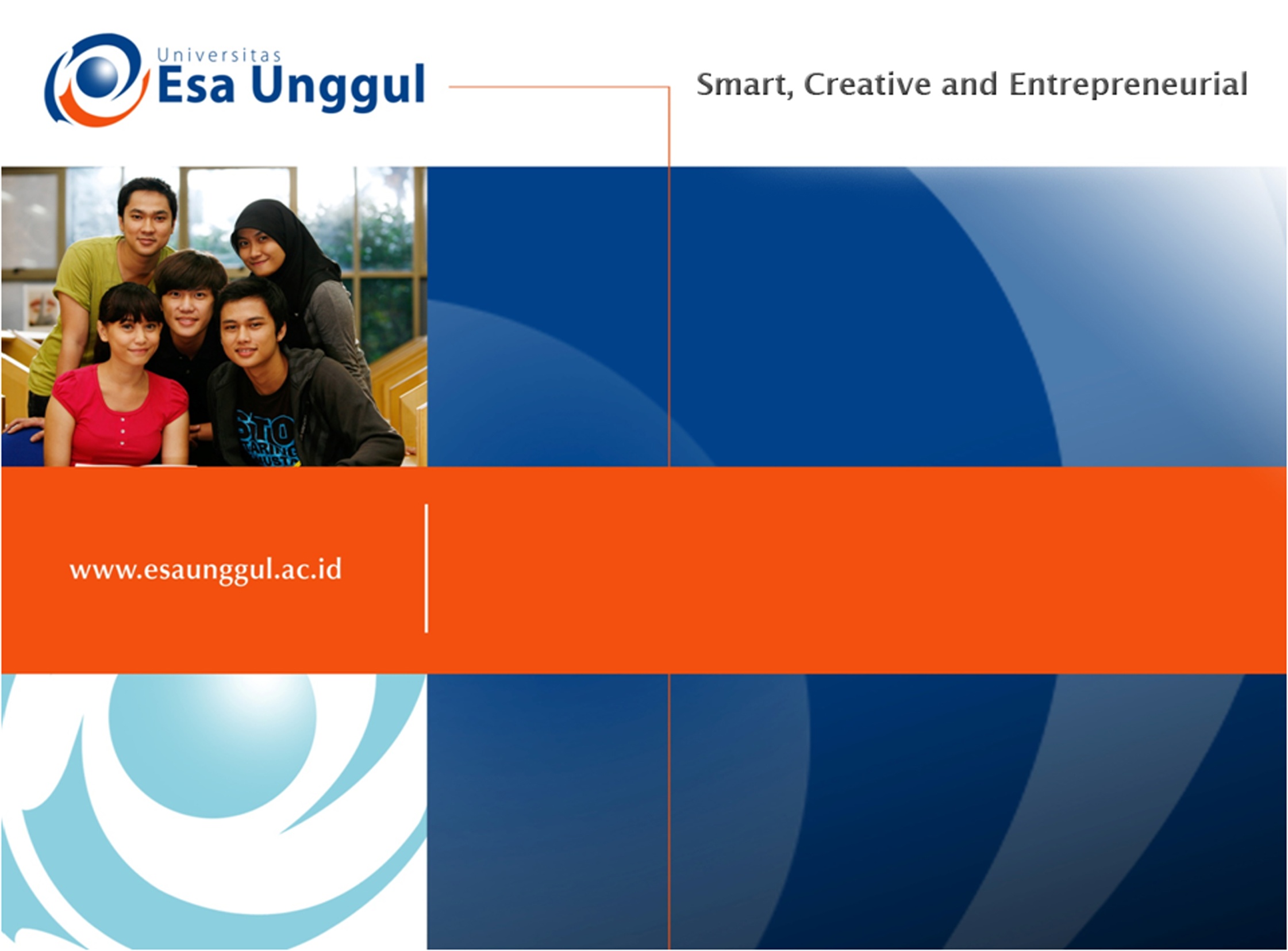 Kuliah 8
Presentasi Penerima Nobel Kimia 2018 tentang teknologi Protein
Tugas
Dibagi 3 kelompok
Masing masing kelompok presentasi tentang hasil penelitian penerima Nobel Kimia 2018